Caso ClínicoControl de salud del adolescente  Internado de Medicina Universidad de Chile- 2022
Dra. Eldreth Peralta VALERIO
Adolescente mujer de 10 años 6meses
ACOMPAÑANTE:  Mamá 

 MOTIVO DE CONSULTA:  
 De la Madre: Control de Salud con foco en desarrollo puberal
 De Camila: preocupada por observar vello pubiano y axilar hace unos meses

 Vivieron en Brasil un tiempo,  en búsqueda de mejor expectativas para toda la familia, pero no les fue bien. Regresan 4 años atrás.  Desde control a 6 años en Brasil no ha visto médico.
Usted se presenta les explica en que consistirá esta atención y las diferencias respecto atenciones previas… (de niña) ¿CUÁLES SON LAS DIFERENCIAS GENERALES DE LA ENTREVISTA A ADOLESCENTES V/S NIÑOS?
[Speaker Notes: Reclacra importancia de la Fase inicial o de socialización de la entrevista

Presentarse y preguntarle a ella como le gusta le digan , por ejemplo
Estructura :
- Antelar que el control de salud del adolescente tiene diferencias de cuando era más pequeña
Muchas preguntas de su propio desarrollo y salud, así como los de la familia  se le harán a ella y madre nos apoyará con los antecedentes / La idea es que ella se irá haciendo progresivamente cargo de su historia y de su salud entre otras cosas. Además es un elemento vinculante muy importante. 
Trabajar confidencialidad: Qué  es, cuando se rompe y como se rompe. Objetivo; poder ver todos los temas, incluso alguno, s que a veces son difíciles de conversar con adultos. 
Que en general, en esta u otras entrevistas tendremos tiempo a solas. El objetivo de ello es poder conocerte a solas y conversar algunos temas directamente contigo. A la mamá se le dice que la idea es acompañar a su hija en todas las áreas del desarrollo y ello se favorece teniendo este tiempo a solas.]
ANTECEDENTES PERSONALES
* Embarazo: Diabetes gestacional. Parto normal, RNT, no recuerda bien peso cree fue 2,5 Kg 
* Crecimiento y desarrollo:  normal, fue más gordita cuando “chica” 
* Hospitalizaciones (-) 
* Vacunas: Influenza administrada. Varicela (+) 4 años
* Colegio: Cuarto básico, buena alumna, promedio 6.5. 
* Alimentación:  con horarios y calidad adecuados.
* Actividad física:  promedio 1hora  5 a 6 veces a la semana: voley y fútbol
* Auto-apreciación corporal: Se siente bien con su cuerpo, le llama la atención que su prima de 10 años no tiene vello pubiano ni axilar.
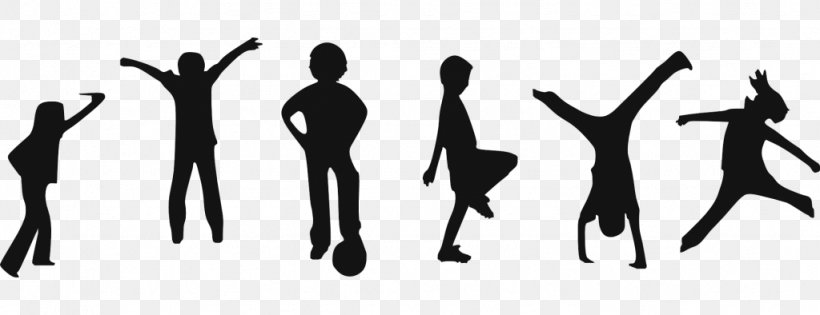 ANTECEDENTES FAMILIARES
Vive con ambos padres y 2 hermanas menores. 

Madre: 38 años, Talla 179cm. Menarquia a 11 años Diabetes tipo II 
Padre: 40 años, 184, sano (no saben de su desarrollo puberal)
Hermana de 8 años, sana
Hermana de 6 años, sana 
 
Otros Antecedentes de morbilidad familiar:  Abuelos maternos con dislipidemia, Abuelo materno IAM a 55 años. 1 primo de padre epilepsia.
EXAMEN FÍSICO
Peso: 35.5 Kg  Talla:147cm 	
 PA 100/60 FC 77/min
Piel: acné (+). Tiroides no palpo.
Vía área superior: Normal. Cardiopulmonar normal sin Ruidos patológicos 
Abdomen normal, sin visceromegalias
EESS y Columna Normal. Proporción adecuada  

 Desarrollo Puberal:- 
	- VA +, VP escasos pigmentados y rizados,
	-  Mamas con crecimiento que sobrepasa levemente la areola en forma bilateral. 
  	- Genitales: mucosa rosada con efecto estrogénico, secreción (+), himen anular con borde
                  engrosando.
Durante entrevista Camila se observa espontánea, colaboradora, simpática, interesada por saber de su estado de salud.

 Actitud, vestimenta, lenguaje  apropiados para la edad

 Se relaciona fluidamente tanto en presencia como en ausencia de su madre

 Le gusta el ambiente familiar y estar tanto en su casa como con sus amigas 

 Tiene un grupo de 7 amigas, pero dos de ellas son “mejores amigas”. Se siente aceptada aunque hay dos del grupo que le han hecho pasar malos ratos “inventando cosas de ella” y a veces burlándose por encontrarla “creída”.  Ellas fuman tabaco, Camila lo probó, pero no le gustó y no cree vaya a hacerlo más, sus papás se lo han dicho y ella sabe que produce cáncer. . Una de sus amigas pololea, ella piensa son muy chicas todavía. 

 Durante examen físico comenta que su prima la miró raro cuando estaban cambiándose ropa y observó que tenía vello en pubis.
Considerando LOS motivos de consulta
1) ¿En términos generales a qué debería estar atento en esta evaluación?
2) ¿En qué antecedentes personales le interesaría profundizar?  
     Por y para qué
3) ¿Qué otros antecedentes familiares le interesaría conocer?
     Por y para qué
4) Respecto forma de realizar examen físico durante la adolescencia,  comente particularidades  
    ¿En qué aspectos del examen físico de Camila se detendrá? . Realice el diagnostico nutricional, antropométrico  y de estadio puberal
5) Comente  apreciación del  desarrollo psicosocial de Camila. 
    ¿ Exploraría otras áreas a las descritas?  ¿Cuáles?
DIAGNÓSTICOS (Al menos 3)
AL FINALIZAR SU ATENCIÓN…
1) ¿Qué le explicaría respecto  su crecimiento y desarrollo?

2) La adolescente está preocupada pues su prima, de la misma edad, no tiene vellos en axila ni en zona genital ¿Qué le diría al respecto?

3) ¿Que indicaciones le daría en ésta consulta?